Fellowship Church Sunday SchoolJan-Feb 2023Daniel’s Miracles & PropheciesToday – Daniel 9 Scripture, Prayer, & 70 Weeks Teaching Pastor Bill Heath
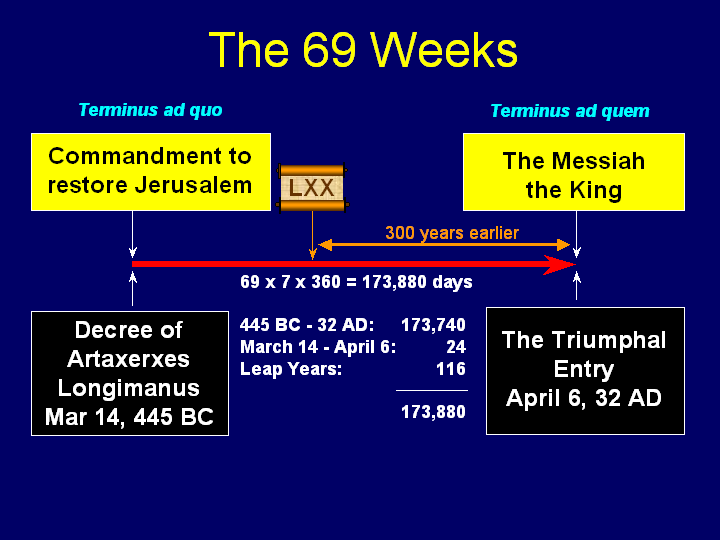 A Time and a Place (Daniel  9)
Time:  554 B.C.                                    1  day                                  
         1st year of king Darius, 538 B.C.
         12 years after his vision in chapter 8
         Daniel is around 87 years old
            
Place:   Daniel’s home in Babylon
Guidelines for our application today
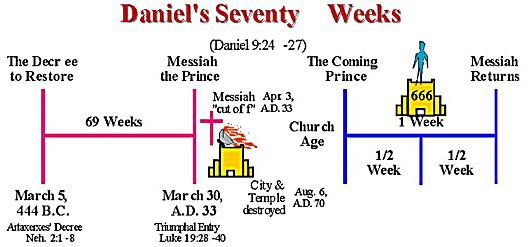 Daniel 9 – Scripture, Prayer, & 70 Weeks
Old Testament (shadows)
Vision

9:1-2    Setting: 70-year prophecy of Jeremiah
            Leviticus 25:1-7, Jeremiah 25:11-12
            King Saul to Jehoiakim, 490 years/7=70, 2 Chr 36:5-8 

9:3-19  Prayer & Supplication 
            I, me, my:  personal, 3-4 & 16-19
            we, us, our:  national, 5-15 
            Eternal law: seek >hear >sin >turn >understand

9:20-23  Angel Gabriel finishes vision of Dan 8
             Daniel 8:16, 26-27 is 12 years earlier
            
9:24-27  70-Weeks of Years Prophecy   
 24   Overview  (future >500/2500 years, us <past & future)
 25   69 weeks begins, March 14, 445 BC (Neh 2:1-8)
 26a 69 weeks ends, April 6, 32 AD (John 12:12-19)
 26b-27  70th week  (2 Thessalonians 2:1-12, Rev 6-19)
New Testament (substance) 


The Old Testament is “written for our learning”

Romans 15:4 and ”written for our admonition” 

1 Corinthians 10:11, and “shadow “ Colossians 2:17.
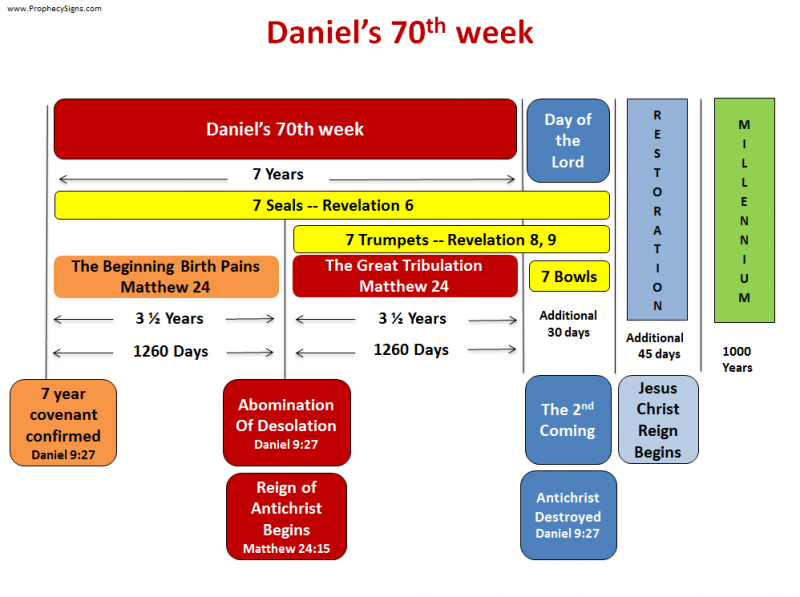 3